MHLA
2024 “Stars of the Industry” Awards
2024 NOMINATIONS NOW BEING ACCEPTED!
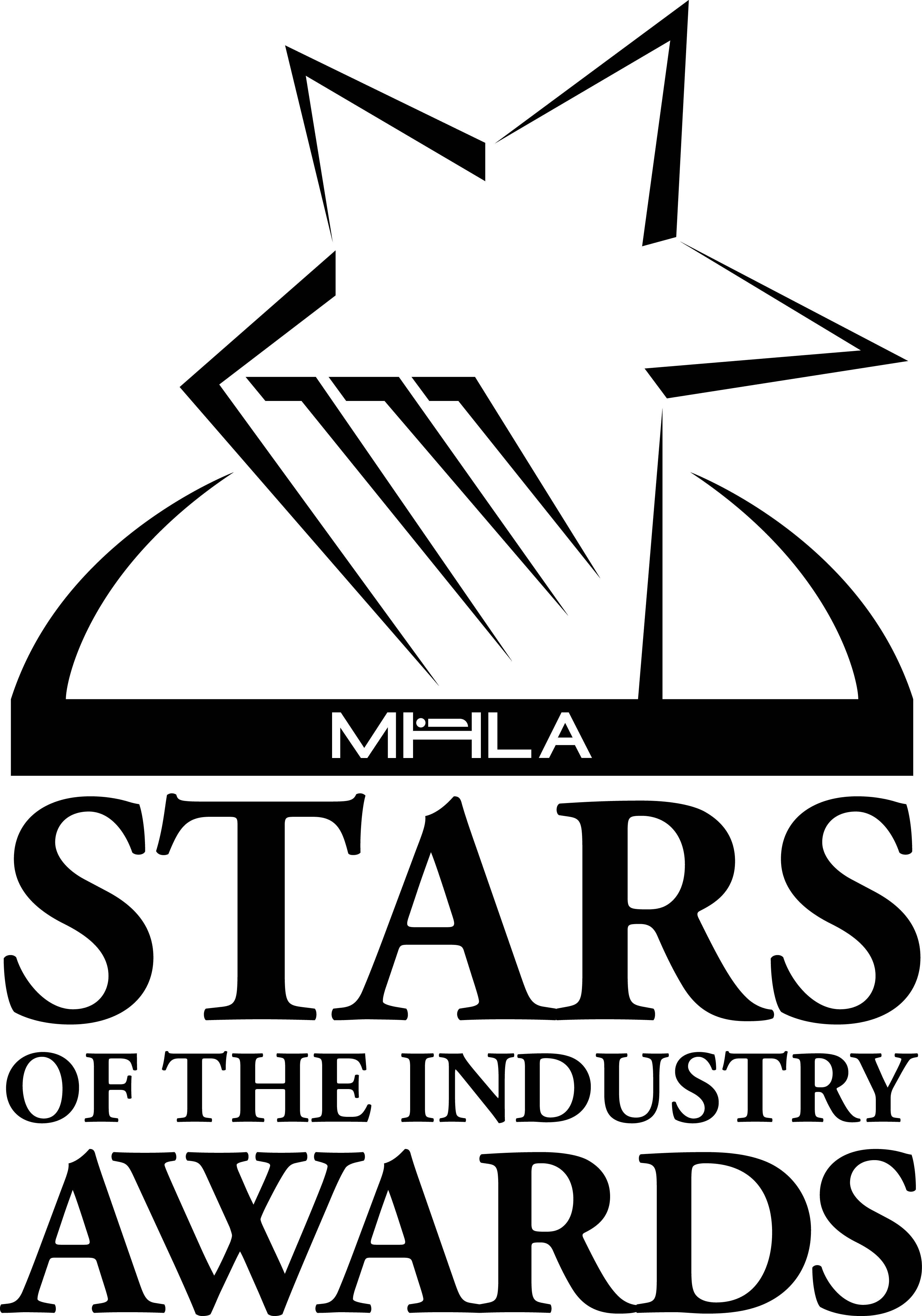 Hotels must be a current MHLA member in good standing to nominate employees or property.
Deadline for entry 
March 1, 2024
"Stars of the Industry" AWARDS LUNCHEON
MHLA winners will be selected from all of the nominees and will be announced at the luncheon.
Thursday, April 25, 2024 10:15 AM - 1:45 PM EST

BWI Airport Marriott Hotel
1743 West Nursery Road
Linthicum, MD 21090
10:15 A.M. -11:30 A.M. - Registration & Hotel Group Photos
11:30 A.M. -1:45 P.M. - Program to include Awards Luncheon
Click Here to Register or Sponsor
NOMINATION CRITERIA
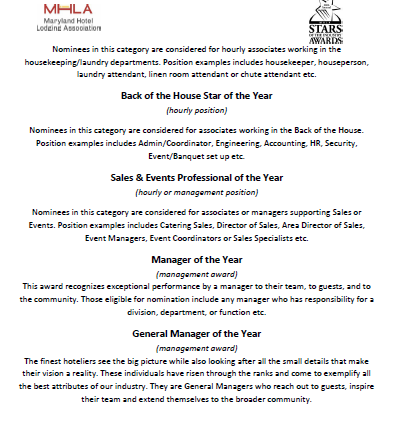 MHLA Member Hotels are invited to submit 1 nominee in each of the categories for a maximum of 9 nominations per member.  

Please note there are separate nomination forms for Property Nominations (1 max per property) and for Employee Nominations (8 max per property)

Click here for 2024 Nomination Criteria 
(Please review before submitting nominations)
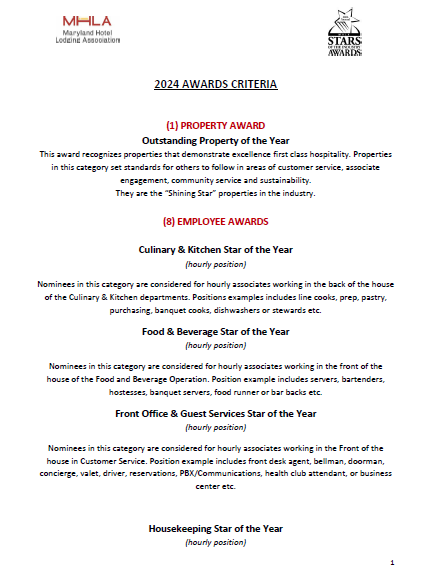 AWARD CATEGORIES
(1) PROPERTY AWARDOutstanding Property of the Year(8) EMPLOYEE AWARDS
Back of the House Star of the Year(hourly position)Sales & Events Professional of the Year(hourly or management position)Manager of the Year(management award).General Manager of the Year(management award)
Culinary & Kitchen Star of the Year(hourly position).Food & Beverage Star of the Year(hourly position)Front Office & Guest Services Star of the Year(hourly position)Housekeeping Star of the Year(hourly position)
NOMINATION PREPARATION
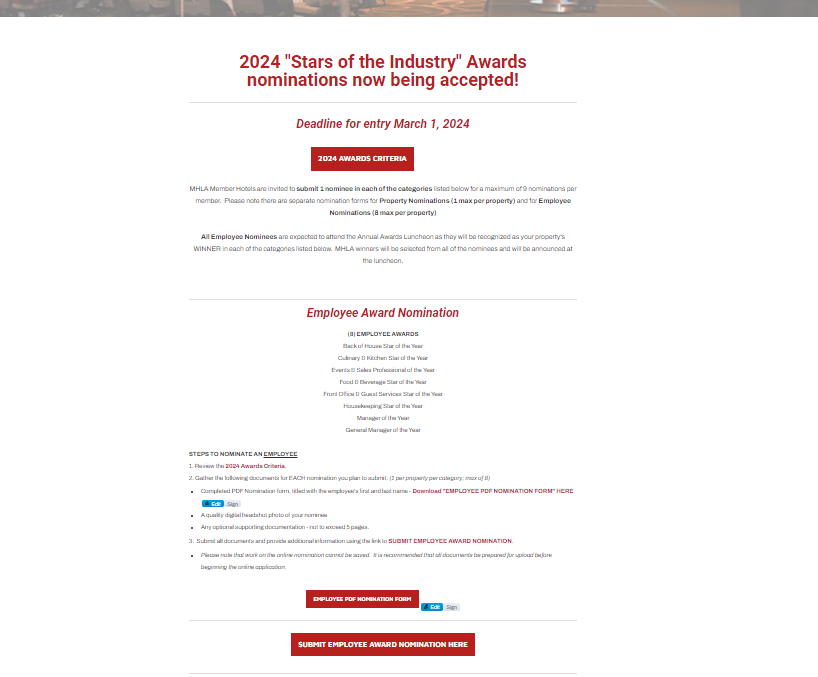 Click Here for Nomination Webpage
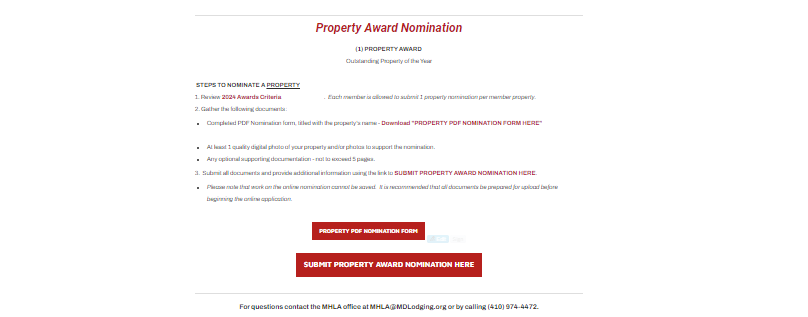 DOWNLOAD PDF NOMINATION FORMS
Property
Employee
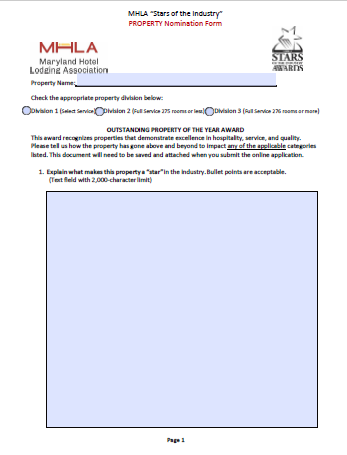 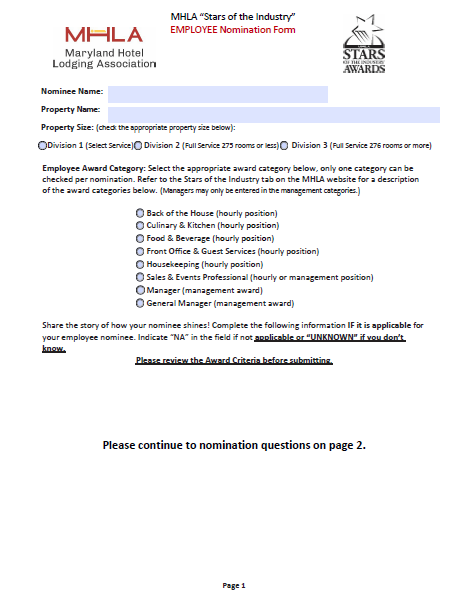 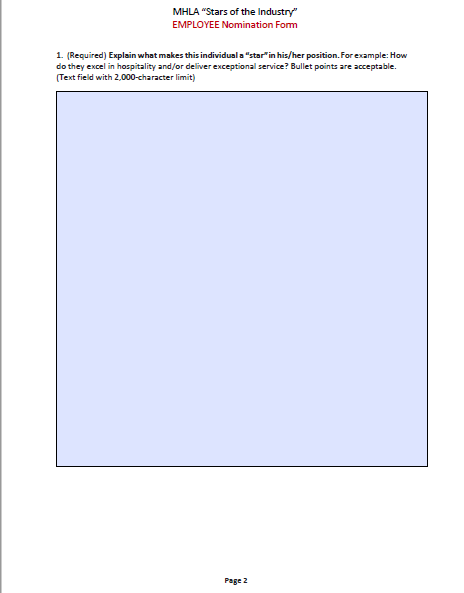 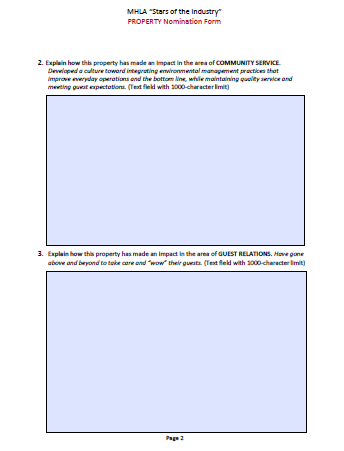 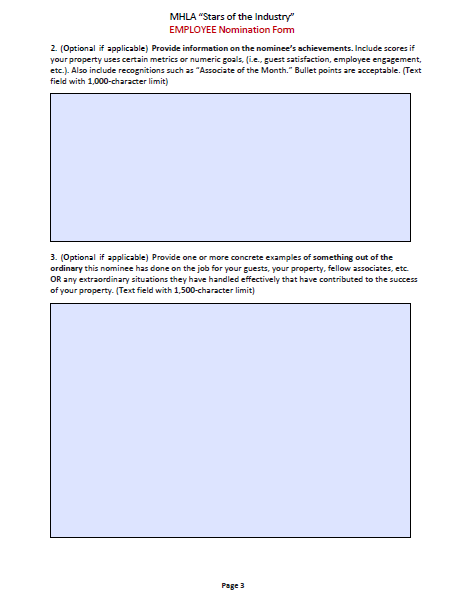 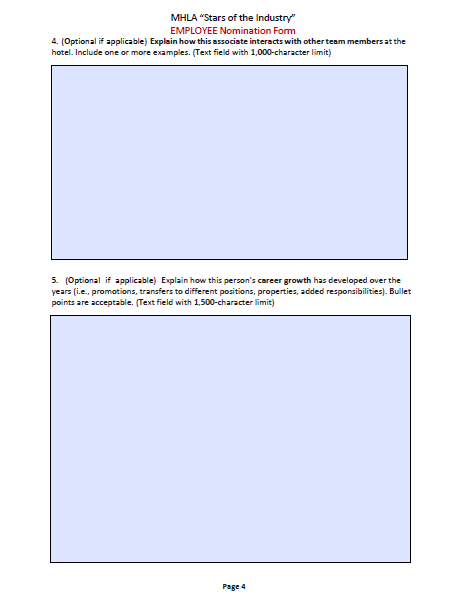 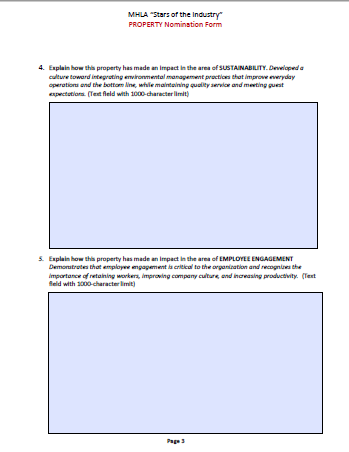 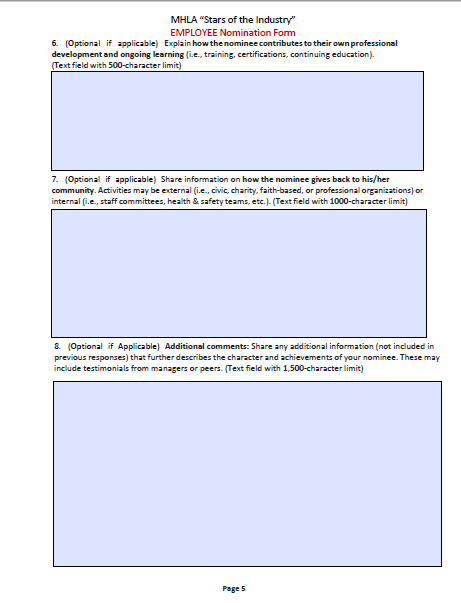 SUBMIT NOMINATION ONLINE
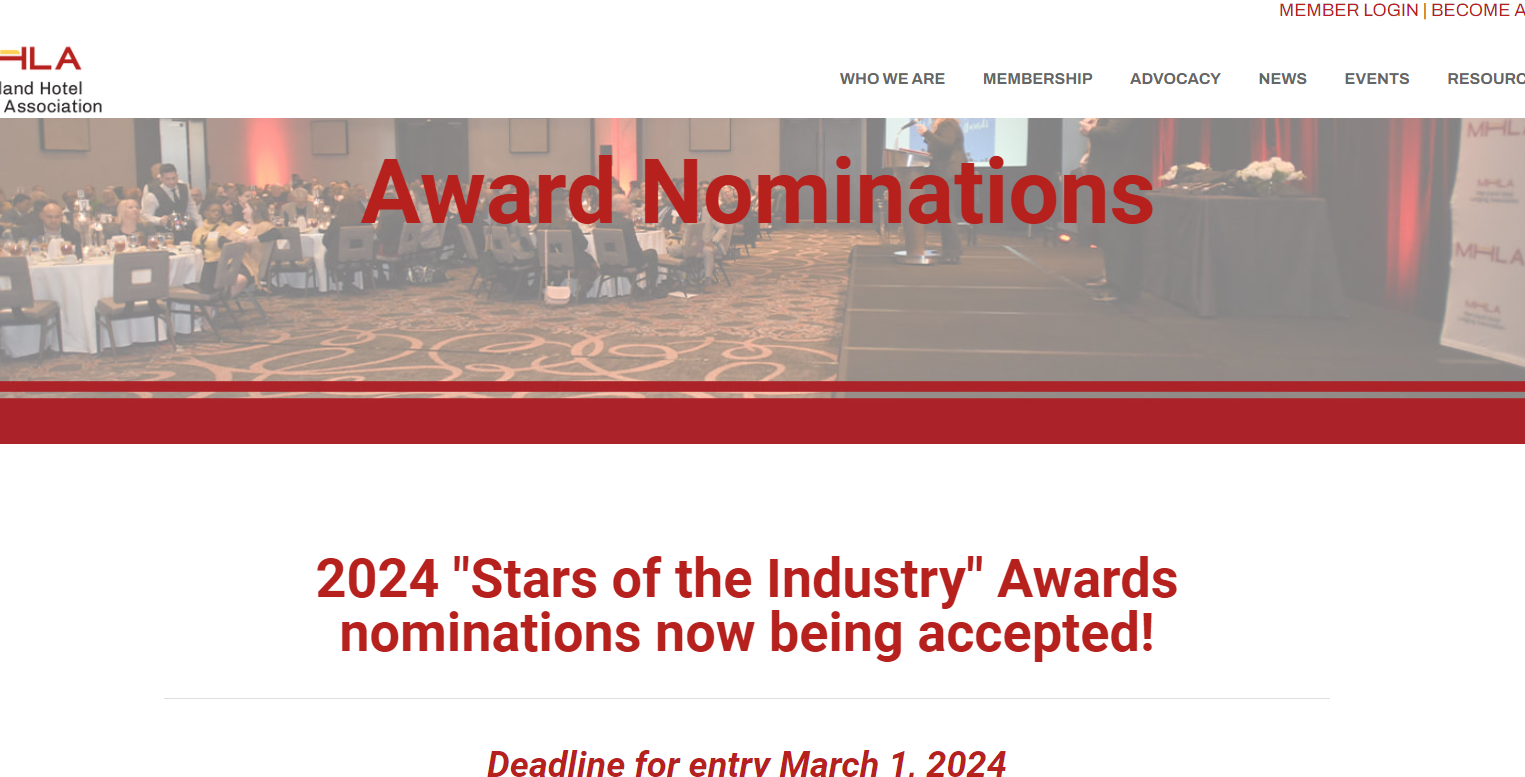 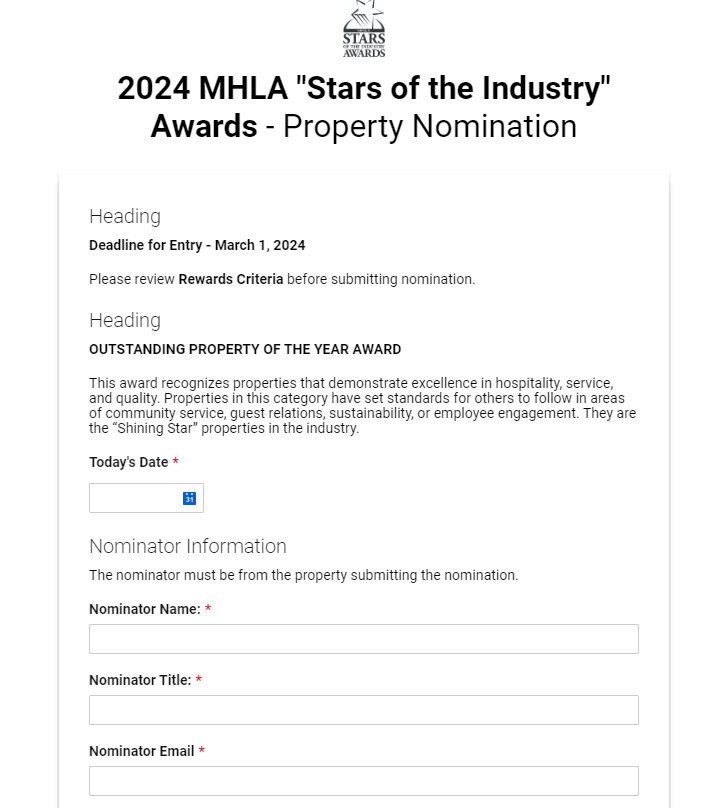 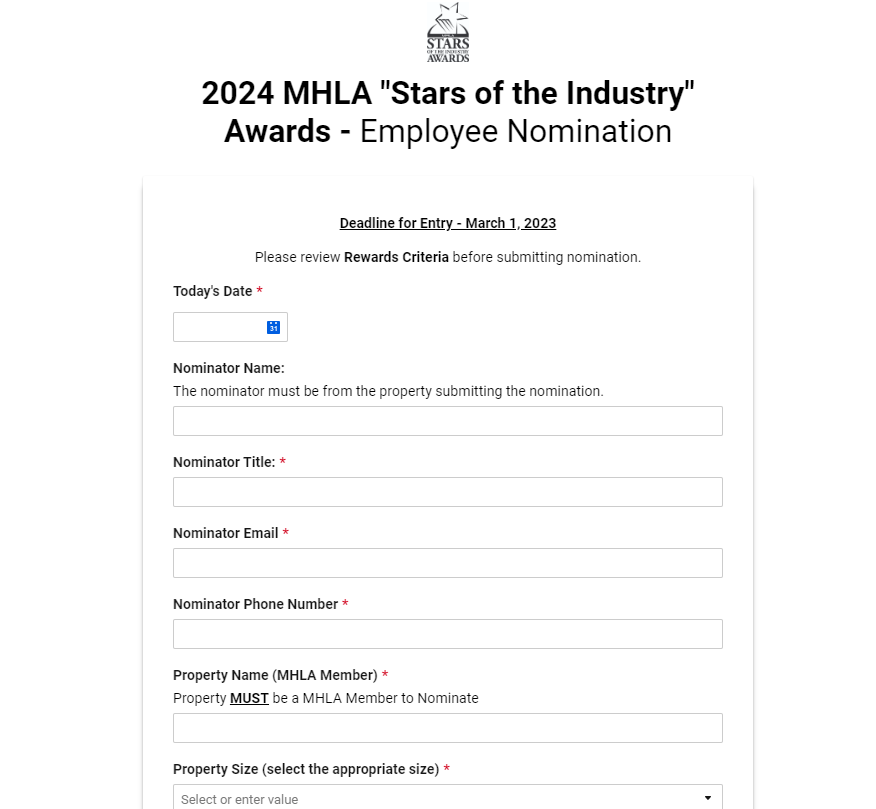 Click Here to view Property  form
Click Here to view Employee form
UPLOAD ATTACHMENTS
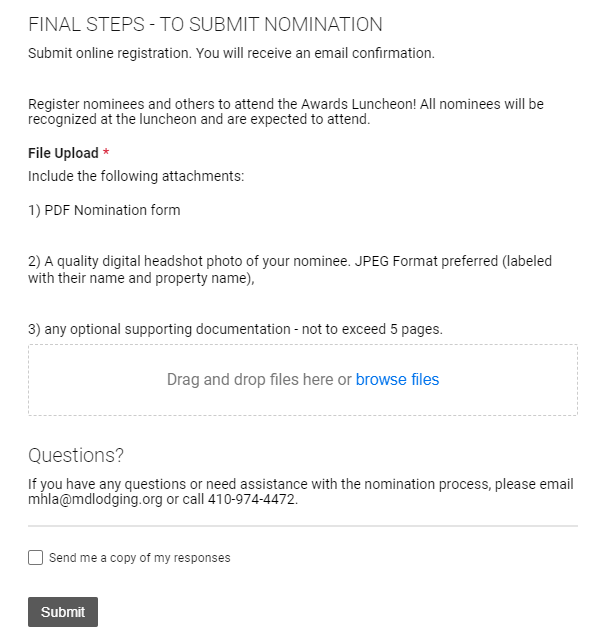 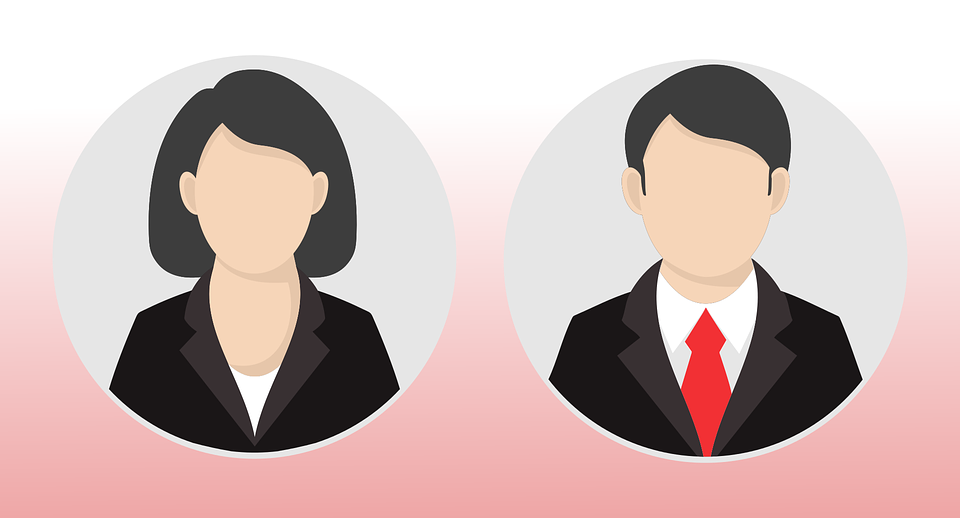 SUBMIT NOMINATION AND REGISTER NOMINEE(S)
All Employee Nominees are expected to attend the Annual Awards Luncheon as they will be recognized as your property's WINNER in each of the award categories.
Click Here to Register or Sponsor
THANK YOU
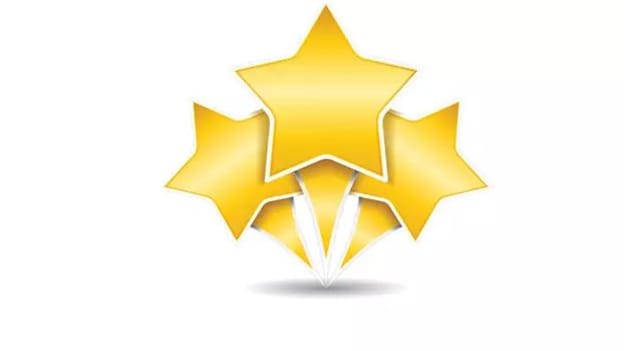